FCC-hh injectiongroup 7
Gigantic
Underground
INNer
Extremely 
Small 
Solenoid
HEB
Formally known as LHC
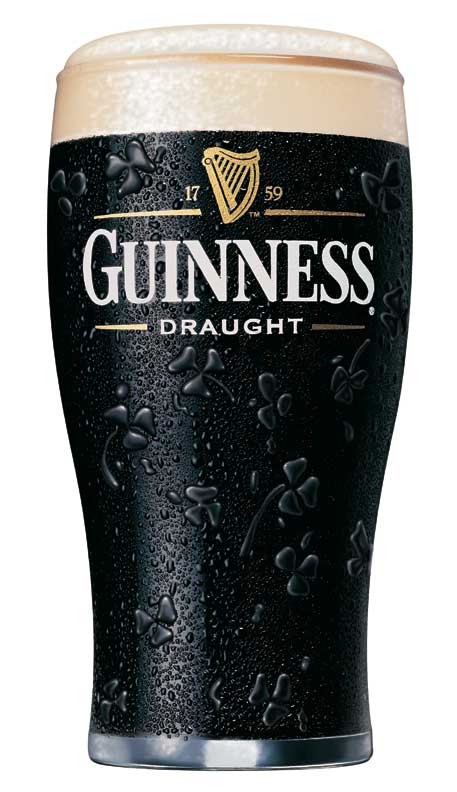 FCC
FCC-hh injectiongroup 7
Gigantic
Underground
INNer
Extremely 
Small 
Solenoid
HEB
Formally known as LHC
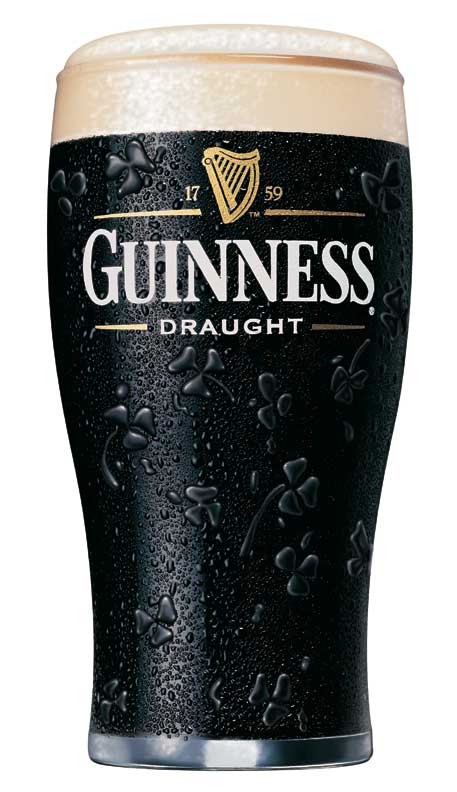 In collaboration 
with group 12 
for beam dump studies
FCC
Injection Layout
Y
500 mm
Cryostat radius
X
Horizontal kick in septum

Radius of cryostat
+ Beam size circulating beam at septum
+ Beam size extracted beam at septum
+ margin
Injection Principle- horizontal plane
Y
500 mm
Cryostat radius
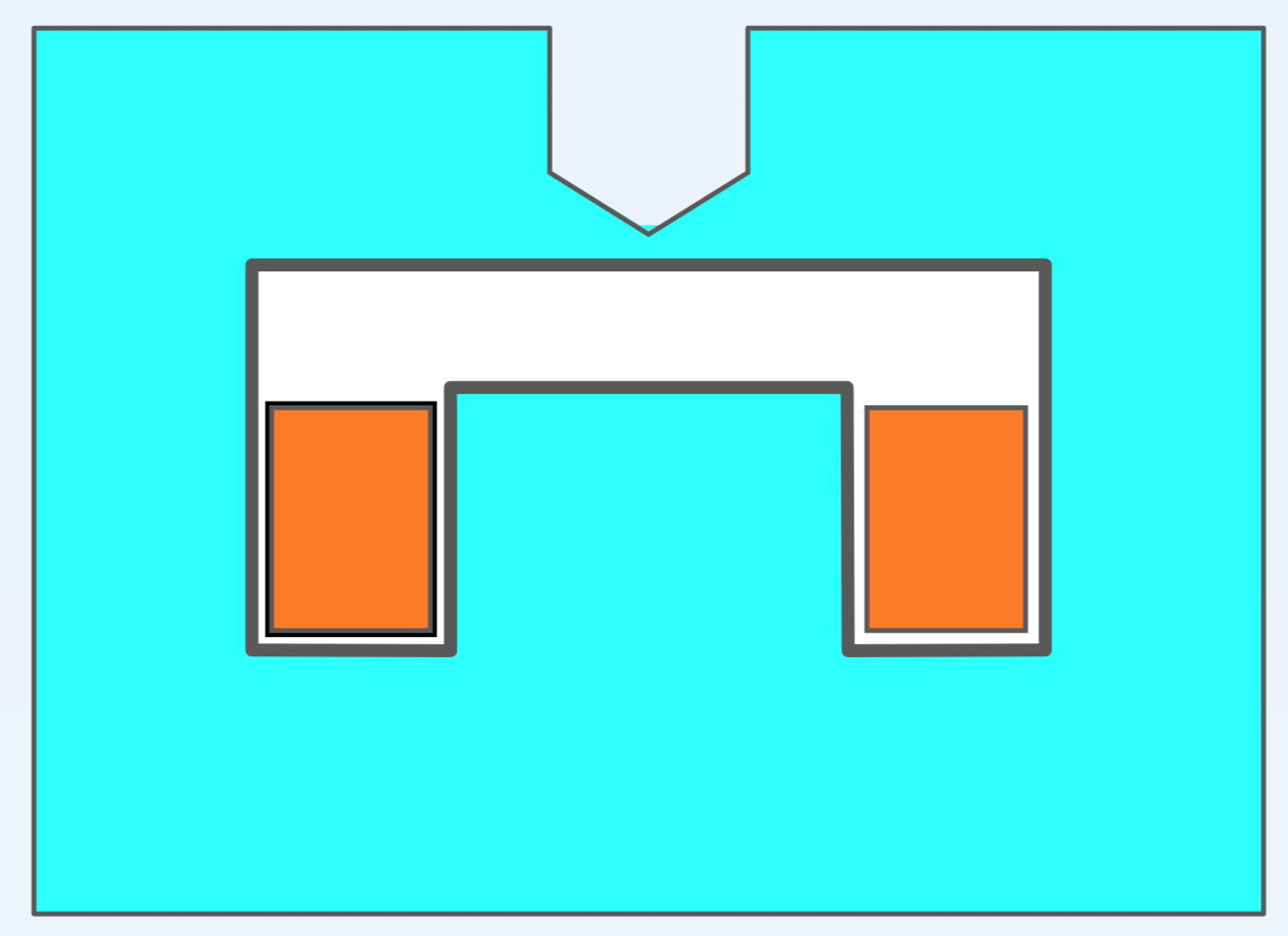 X
X
X
Vertical kicker

Beam size circulating beam at septum
+ Beam size extracted beam at septum
+ septum thickness
+ margin
Injection Principle- vertical plane
Y
500 mm
Cryostat radius
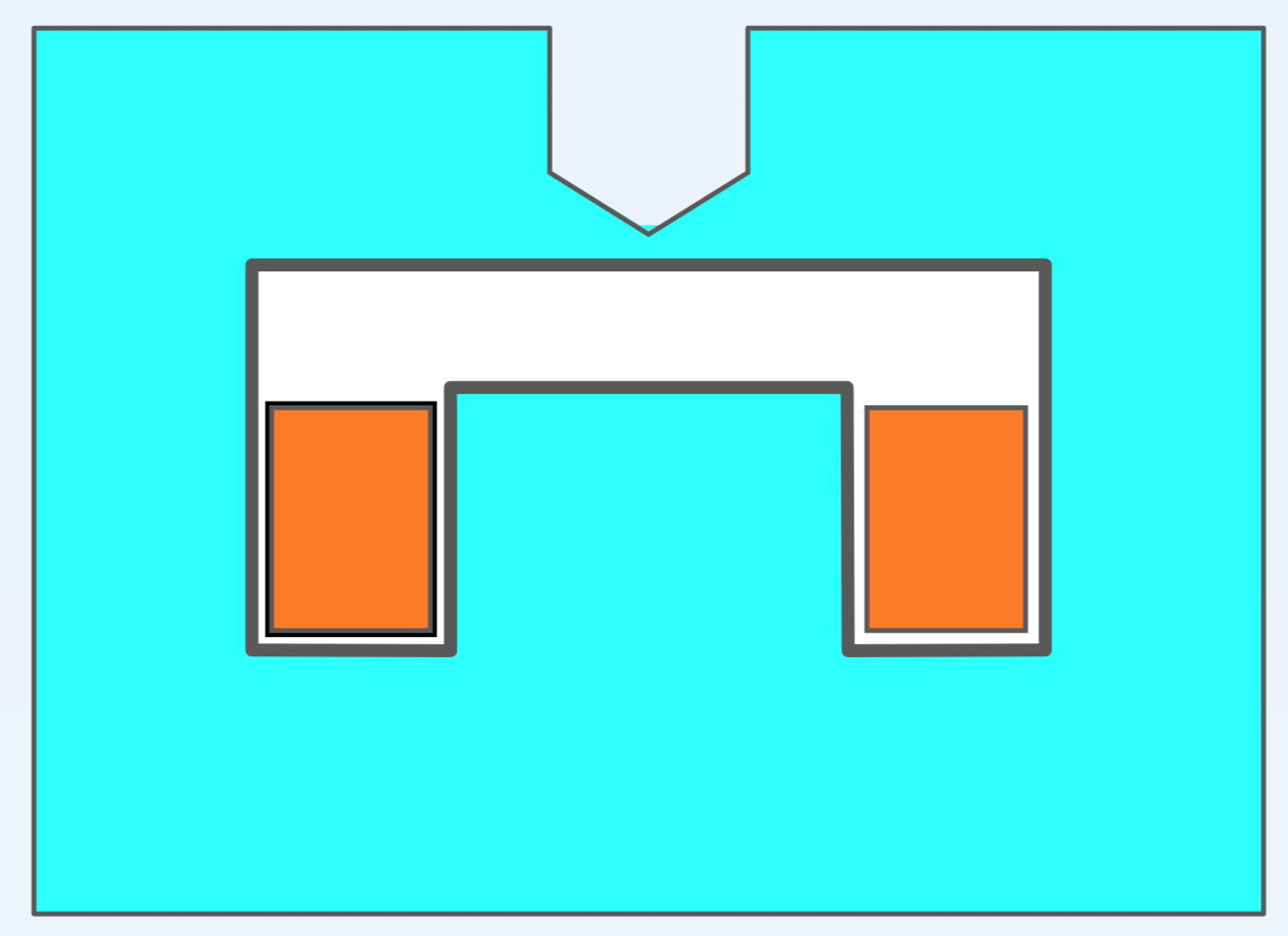 X
X
Y
Injection Layout
Beta max
340 m
horizontal
510 mm
θS = 5 mrad
Beta min
Beta min
60 m
vertical
20 mm
θK+Q = 0.2 mrad
Beta max
Beta max
Beta min
[Speaker Notes: FoDo-Cell: 200 m + 90 deg phase advance 
Beta max =   340 m, Beta min = 60 m

Offset from septum (XSeptum) = 510 mm  5 mrad
Offset from kicker (XKicker) = 20 mm  0.2 mrad]
Injection – longitudinal considerations
Assume we fill both HEB apertures, accelerate, then fill both FCC apertures
3.5 T field ramp needed to accelerate from 0.45 to 3.5 TeV, so 117 s at 0.03 T/s
Assume 3 minutes between cycles, then 4 HEB ramps take 22.6 minutes
Bunches/injection limited by 5 MJ beam energy limit
Corresponds to ~90 bunches per filling batch from the HEB
Total number of bunches
13’333 25 ns buckets in 100 km FCC. 80% fill means 10’666 bunches
This implies 118 batches of 90 bunches
Assuming HEB can provide 2x2808 25 ns bunches, means 4 HEB cycles needed
HEB
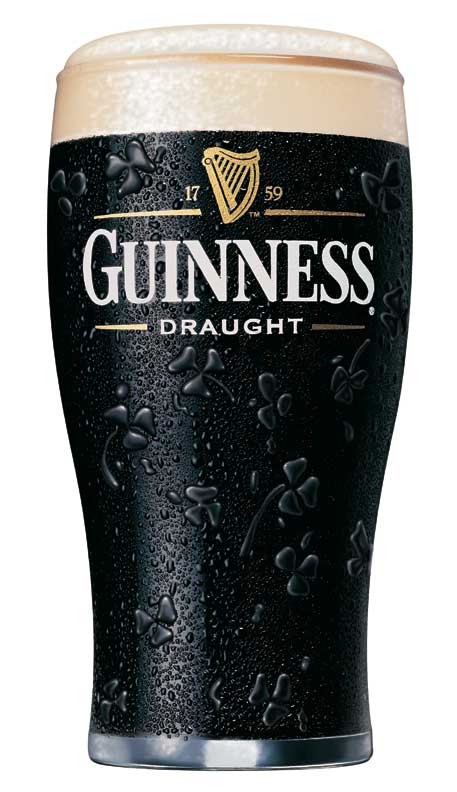 FCC
Hardware & Values
Septa
Kickers
[Speaker Notes: Kicker design
Assume 500 ns rise time
90 x 25 ns bunches imply a 2.25 us flat-top
Post-fill issues can be largely avoided by filling in the forward direction, just limited by the abort gap length (>2.5 us)
Using a Marx generator for powering should allow a repetition rate sufficient to inject all 118 batches in ~1 s
This fast kicker repetition implies that the overall FCC fill time is dominated by the LHC cycle time, so the use of a fast, low energy injector could be of interest]
Failure scenarios
Interlock system!!
Septum fails
Kicker fails
crystal
~8 m
BLM
absorber
absorber
BLM
crystals
~8 m
[Speaker Notes: Usual failure scenarios for LHC injection
Kicker not firing, part-firing, asynchronous…
Neglect significant beam energy variations which will be filtered by the transfer line
Install injection protection device similar to LHC 90 degrees phase advance
Injected power is the same as the (5 MJ)
Will need to be 85% longer as shower depth maximum scales with log (E0)
In addition as we only inject part of the circulating beam from the LHC, we need to consider:
Failure of the LHC extraction kicker to ‘switch off’ with possible 2808 bunches injected instead of 90
Will need to prevent this in the LHC, with redundancy on extraction kicker switches and possible other fast protection system


Crystals used to spread the beam for lower peak density on the absorber jaws]
Failure scenarios
Interlock system!!
Septum fails
Kicker fails
~8 m
BLM
absorber
absorber
BLM
~8 m
[Speaker Notes: Usual failure scenarios for LHC injection
Kicker not firing, part-firing, asynchronous…
Neglect significant beam energy variations which will be filtered by the transfer line
Install injection protection device similar to LHC 90 degrees phase advance
Injected power is the same as the (5 MJ)
Will need to be 85% longer as shower depth maximum scales with log (E0)
In addition as we only inject part of the circulating beam from the LHC, we need to consider:
Failure of the LHC extraction kicker to ‘switch off’ with possible 2808 bunches injected instead of 90
Will need to prevent this in the LHC, with redundancy on extraction kicker switches and possible other fast protection system


Crystals used to spread the beam for lower peak density on the absorber jaws]
Failure scenarios
Interlock system!!
Septum fails
Kicker fails
crystal
~8 m
BLM
absorber
absorber
BLM
crystals
~8 m
[Speaker Notes: Usual failure scenarios for LHC injection
Kicker not firing, part-firing, asynchronous…
Neglect significant beam energy variations which will be filtered by the transfer line
Install injection protection device similar to LHC 90 degrees phase advance
Injected power is the same as the (5 MJ)
Will need to be 85% longer as shower depth maximum scales with log (E0)
In addition as we only inject part of the circulating beam from the LHC, we need to consider:
Failure of the LHC extraction kicker to ‘switch off’ with possible 2808 bunches injected instead of 90
Will need to prevent this in the LHC, with redundancy on extraction kicker switches and possible other fast protection system


Crystals used to spread the beam for lower peak density on the absorber jaws]
Thank you!
HEB
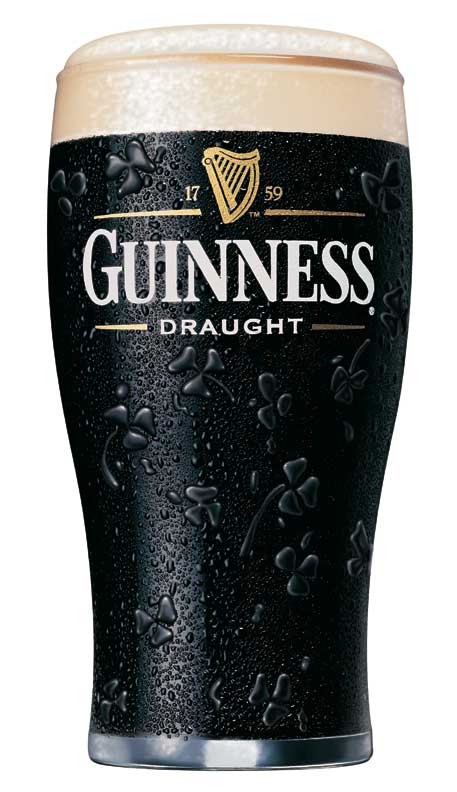 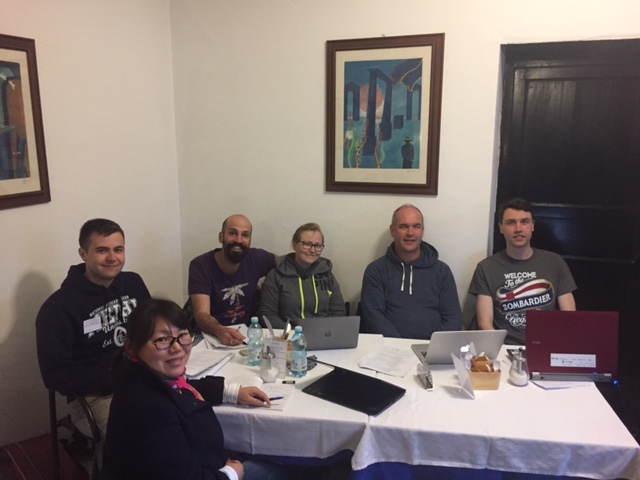 FCC